Подготовка к ЕГЭ по математике
Математика в работе
 сотрудника МЧС
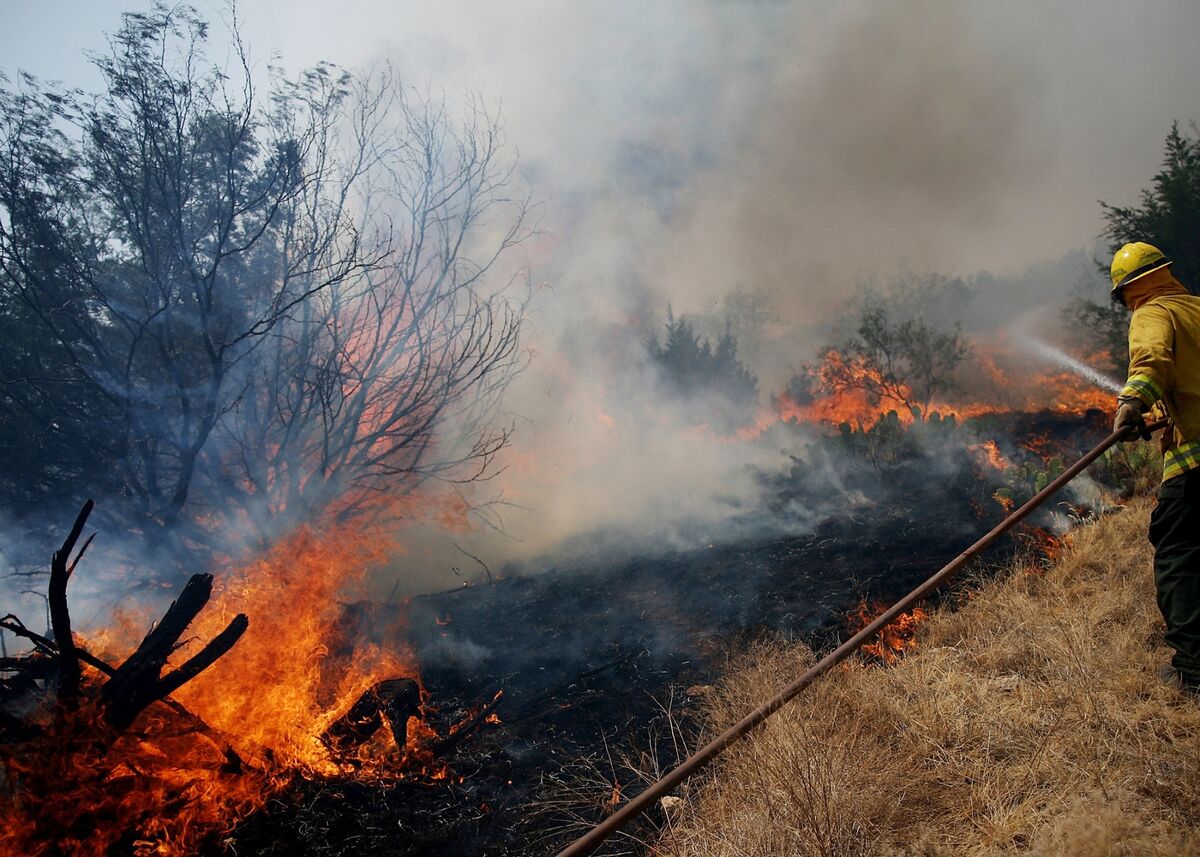 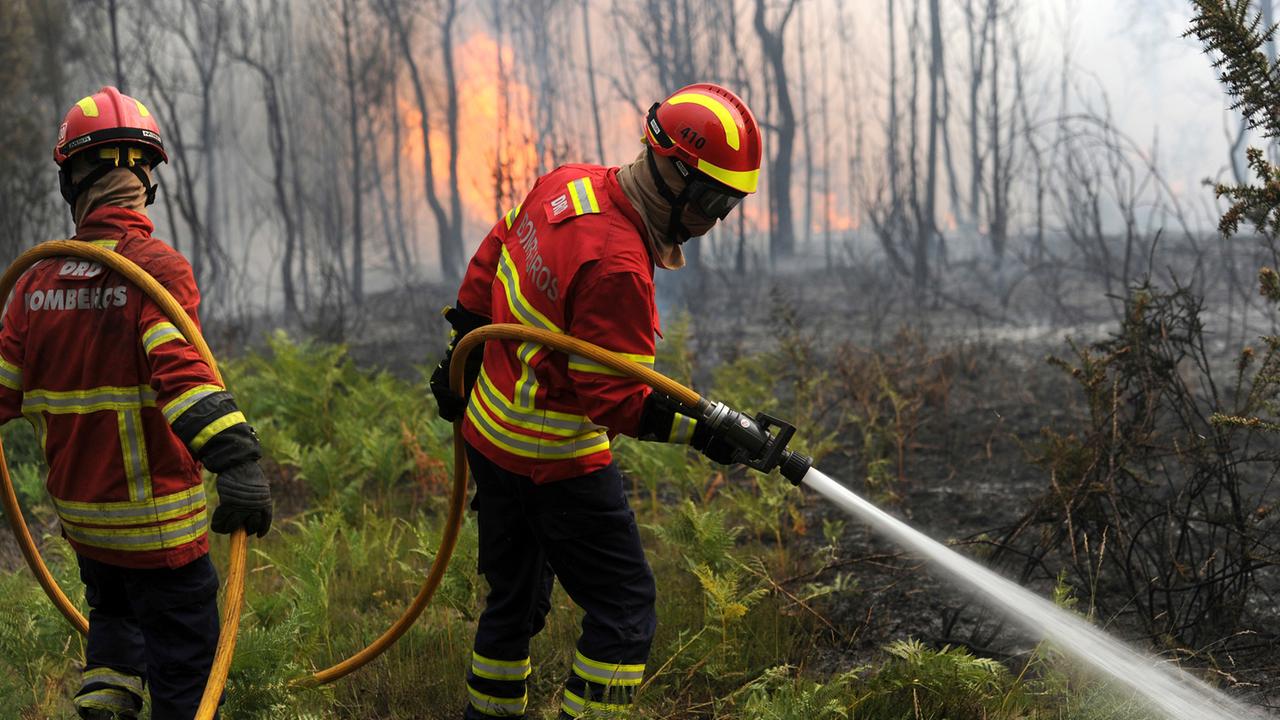 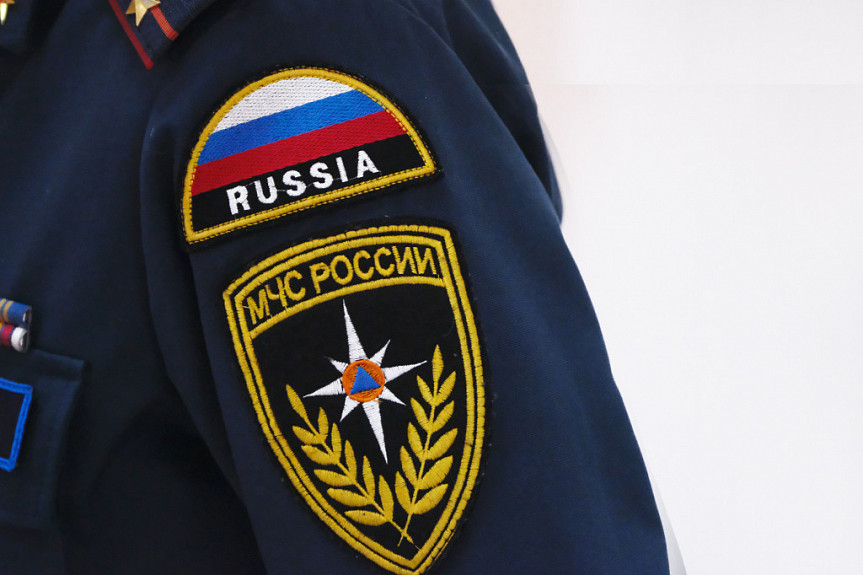 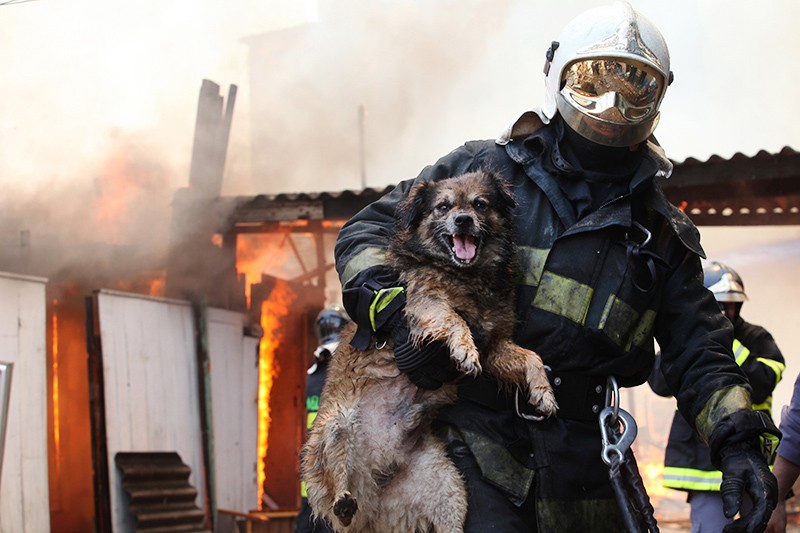 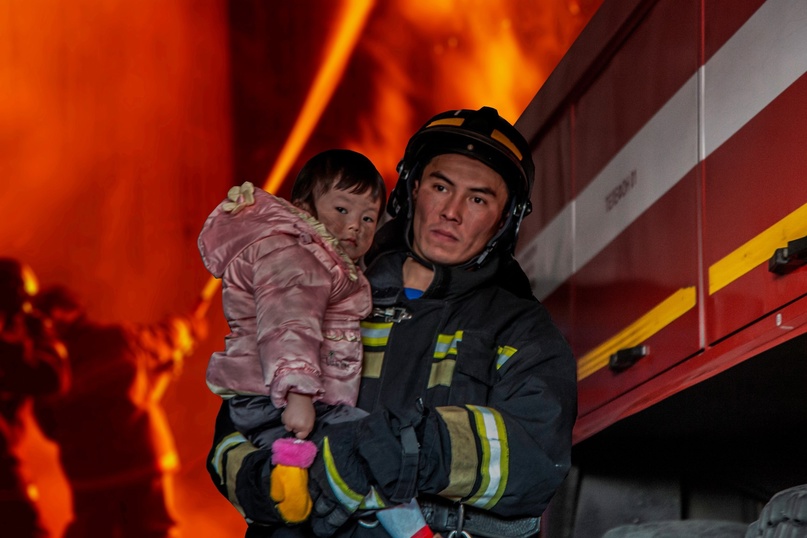 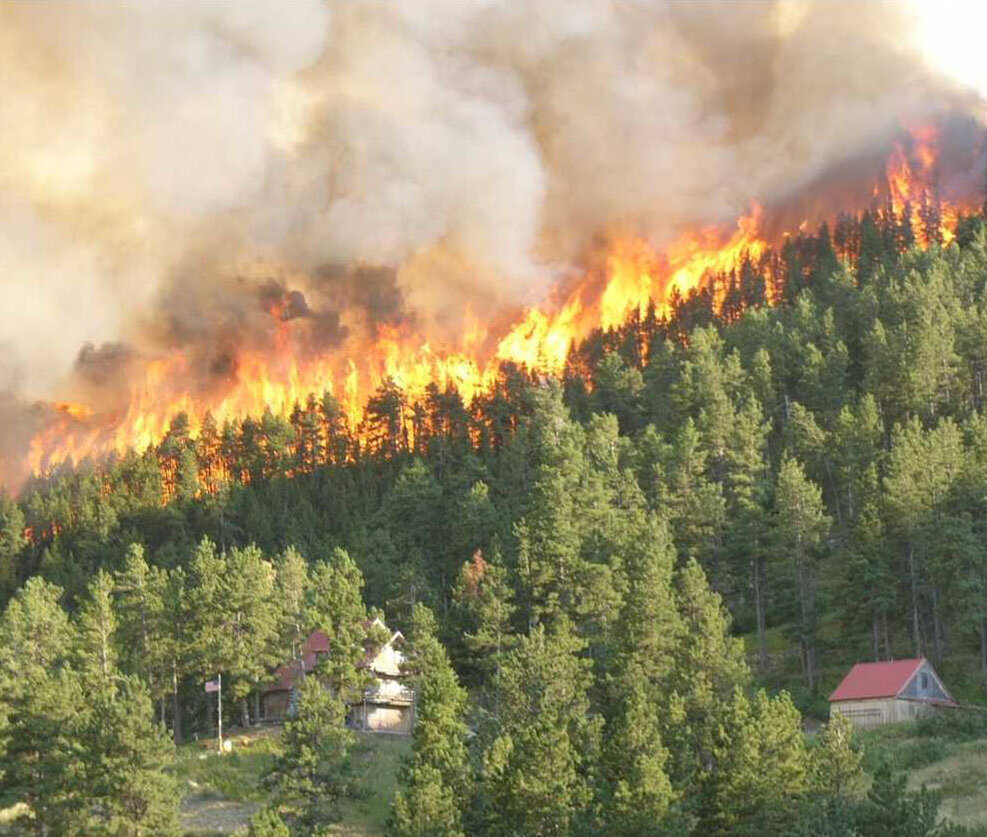 Задание №4 (ЕГЭ, базовый уровень)
Преобразование выражений, действия с формулами.
Слабый верховой пожар распространяется со скоростью 3м/мин. 
Какое расстояние пройдет фронт пламени за 30 секунд?
Расчет времени тушения участка кромки крупного лесного пожара рабочими с ручными инструментами.
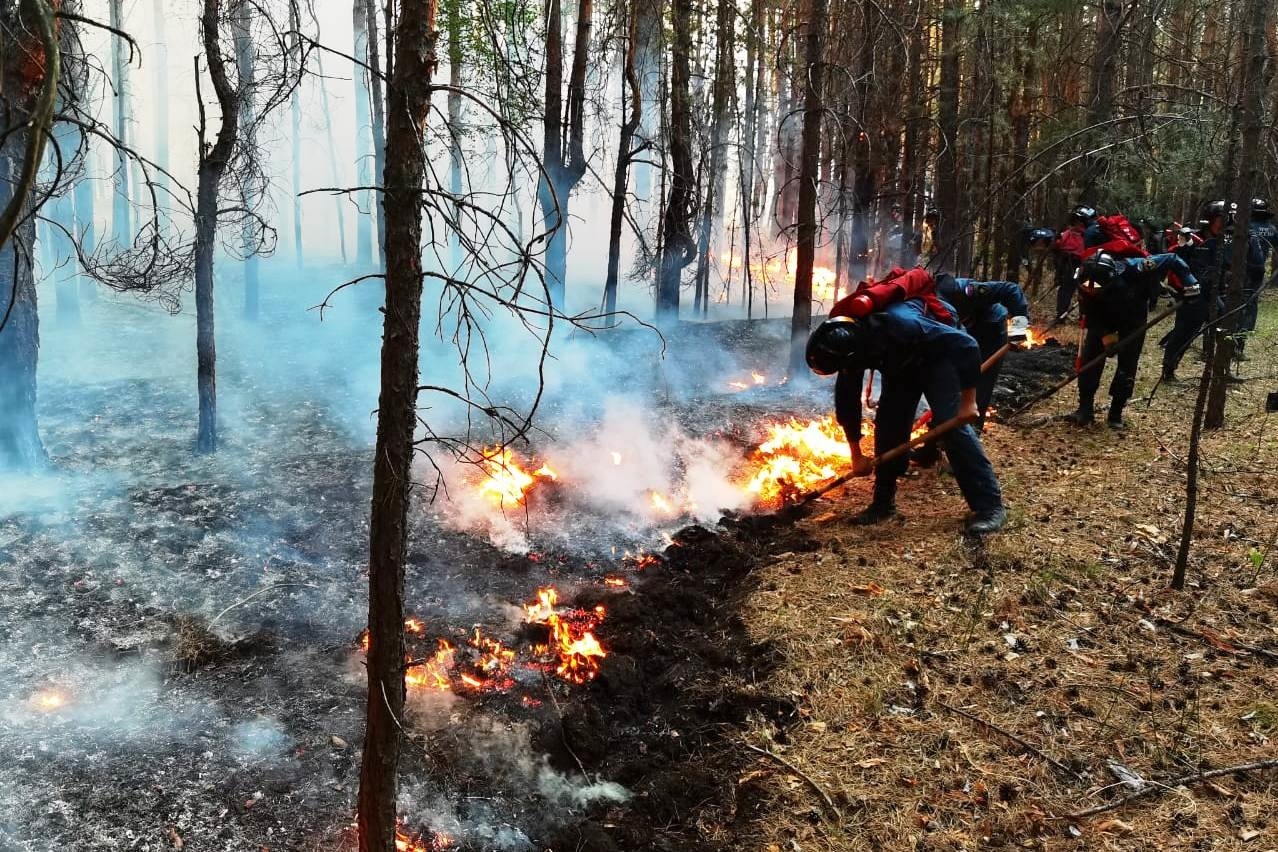 Расчет времени тушения участка кромки крупного лесного пожара рабочими с ручными инструментами.
где n - количество тушильщиков (непосредственно работающих на кромке, без выполнения вспомогательных операции);
S - протяженность кромки, закрепленной за данной бригадой, м;
W1, - средняя скорость одного рабочего при тушении кромки, м/мин;
Vпер - средняя скорость передвижения рабочих по лесу при переходе с одного участка на другой, м/ч, м/мин;
Vкр - скорость продвижения кромки на участке работ бригады, м/мин.
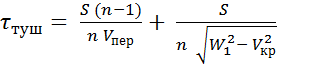 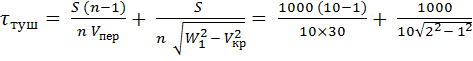 Ответ: 88 мин
Расчет суммарной производительности бригады из n пожарных при выполнении операций по заданному направлению
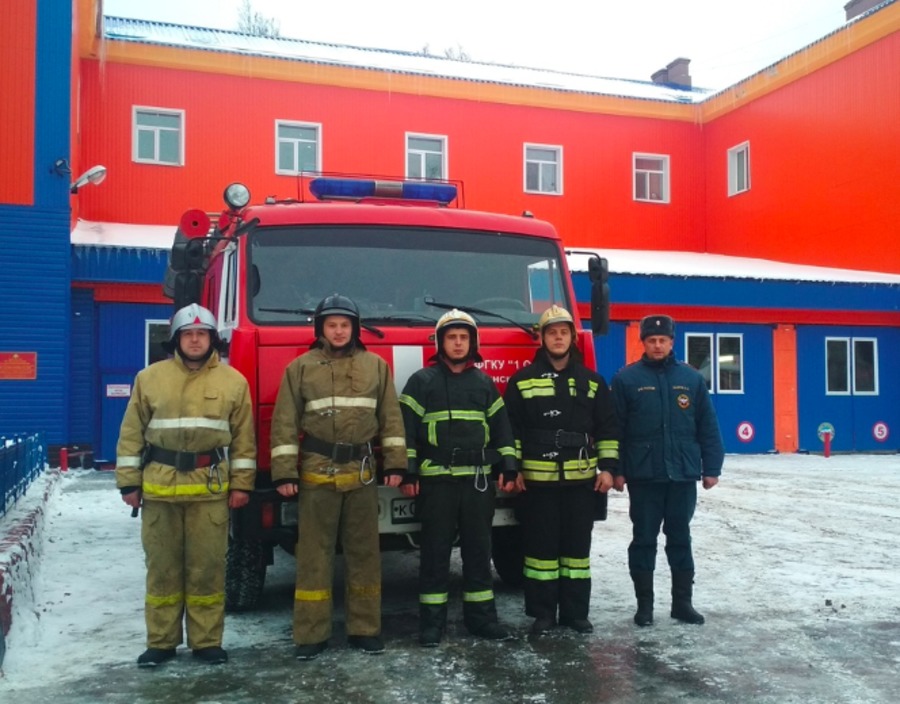 Расчет суммарной производительности бригады из n пожарных при выполнении операций по заданному направлению
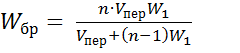 где n- количество рабочих в бригаде;
W1- средняя производительность одного пожарного, м/мин;
Vпер- средняя скорость передвижения рабочих по лесу, м/мин.
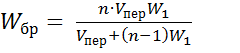 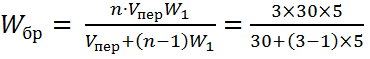 Ответ: 11,25 м/мин
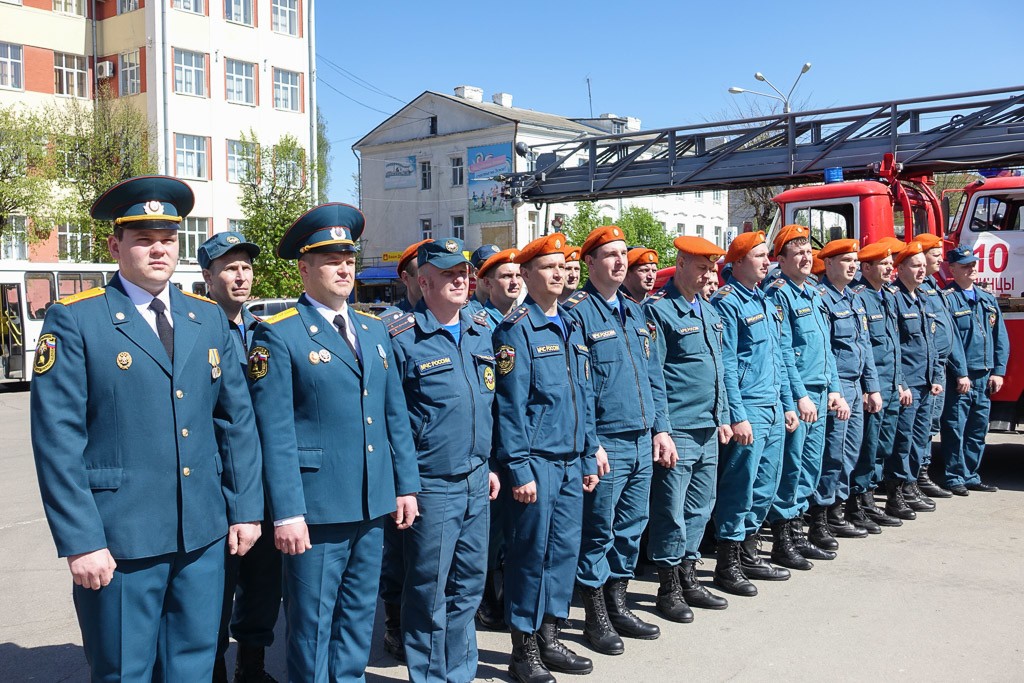